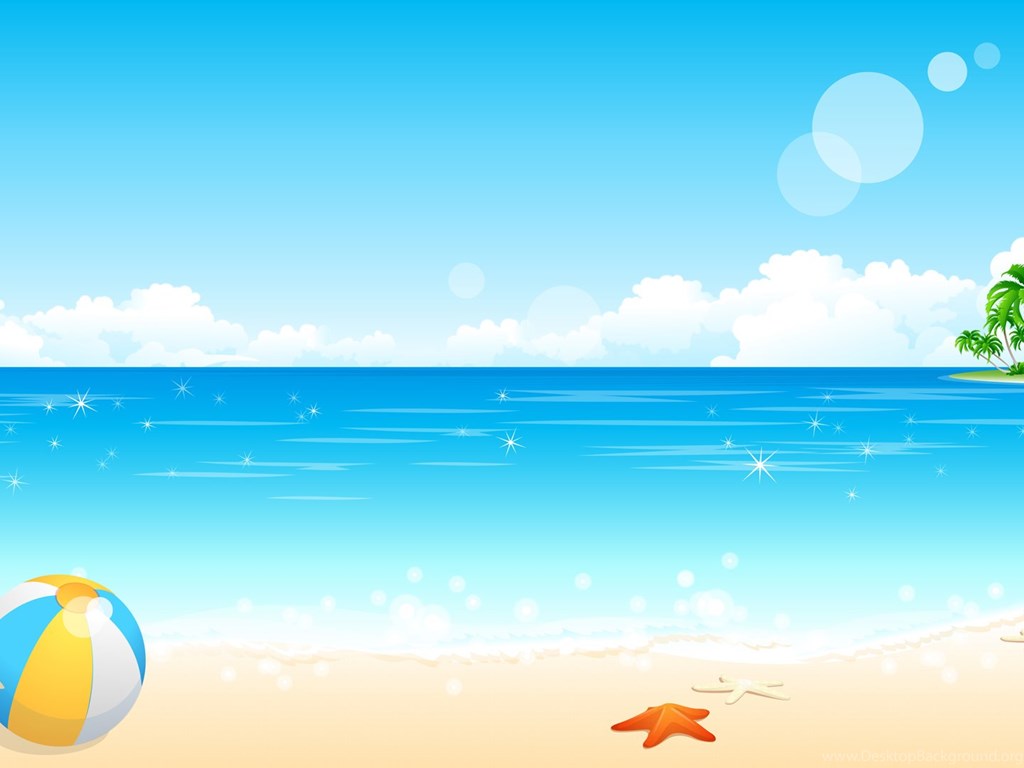 Муниципальное бюджетное дошкольное образовательное учреждение
«Детский сад комбинированного вида № 19 «Рябинка»
________________________________________________________________________
658204, г. Рубцовск, ул. Комсомольская, 65
тел. (38557) 7-59-69
Е-mail: ryabinka.detskiysad19@mail.ru
«Правила   поведения на  воде в летний период»
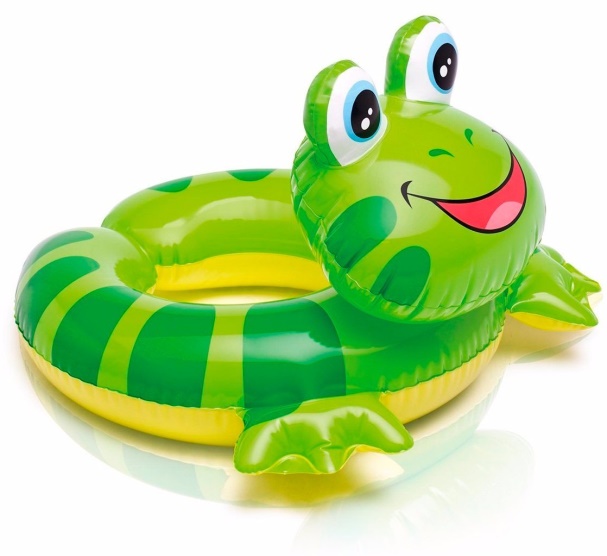 Подготовила:
воспитатель Зенухина М.П.
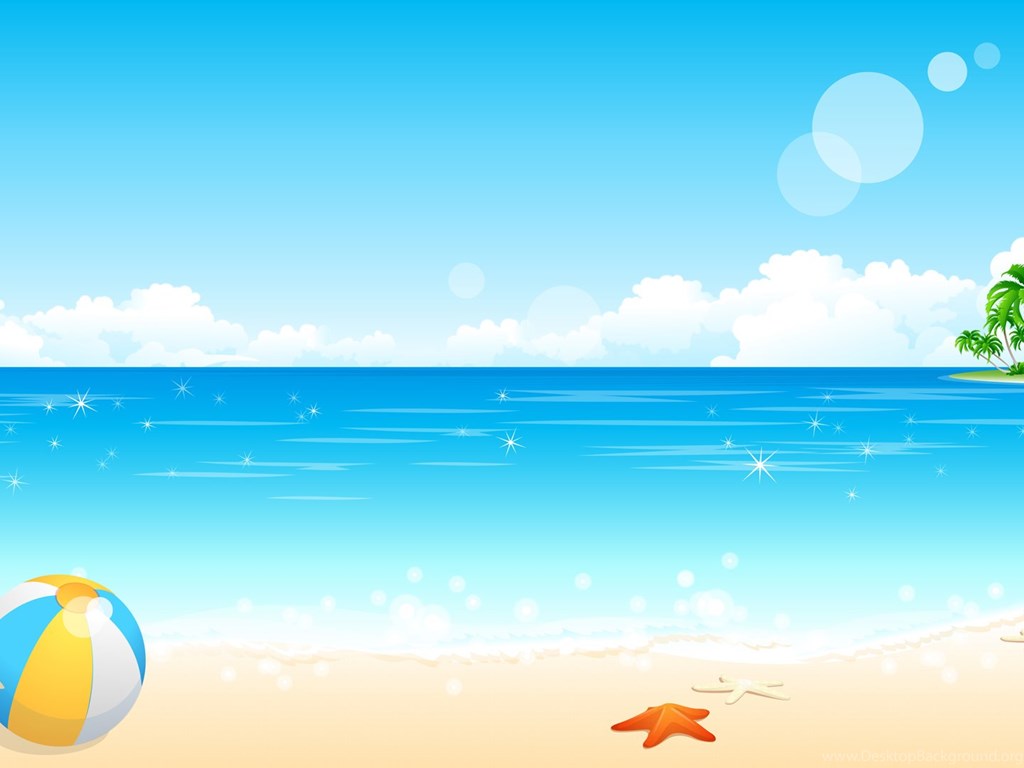 Психологический настрой:
Мы занятие  начнем с разминкиВыпрямляем свои спинкиНа носочках потянулисьВправо, влево повернулисьИ друг другу улыбнулись
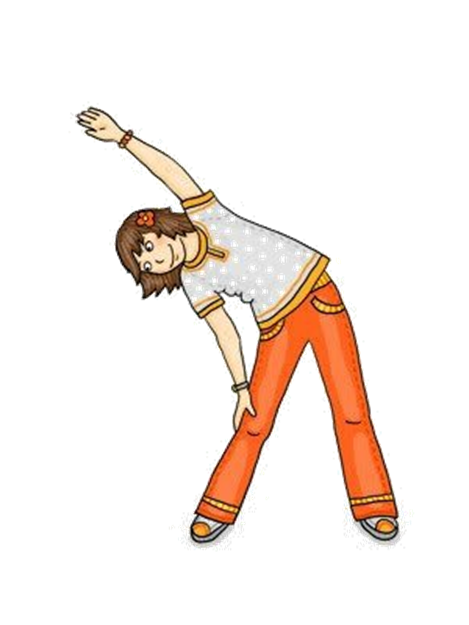 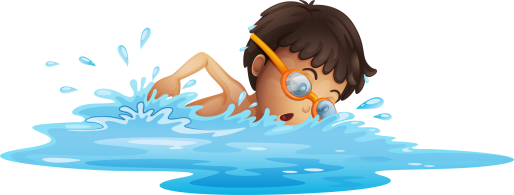 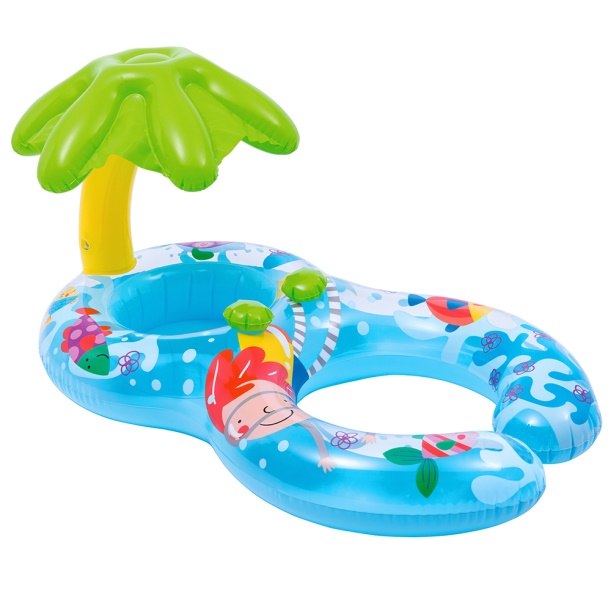 Запомни эти правила!
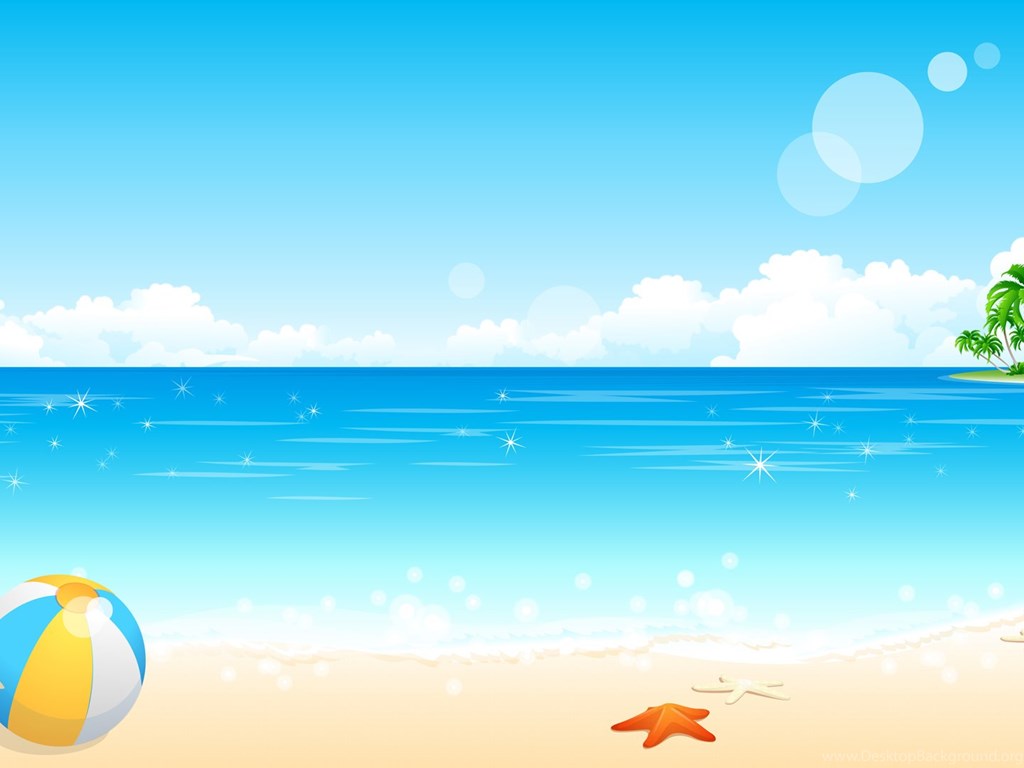 Нельзя приходить к воде без взрослых.
.
Нельзя заходить купаться на глубокое место.
Нельзя нырять в незнакомых местах.
Нельзя нырять в мелких местах.
Нельзя купаться в незнакомых местах
Нельзя купаться в местах, где купание запрещено.
Нельзя купаться сразу после еды.
Нельзя заплывать за буйки.
Нельзя купаться после долгого загорания на солнце.
.
Нельзя играть около обрывов и крутых склонов.
.
Нельзя заплывать далеко даже на надувных матрасах и камерах.
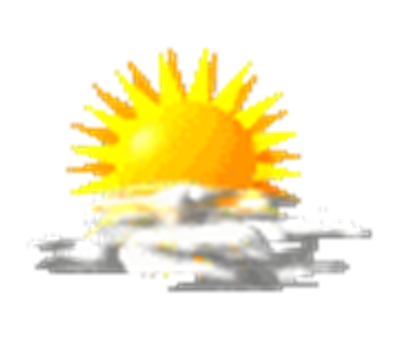 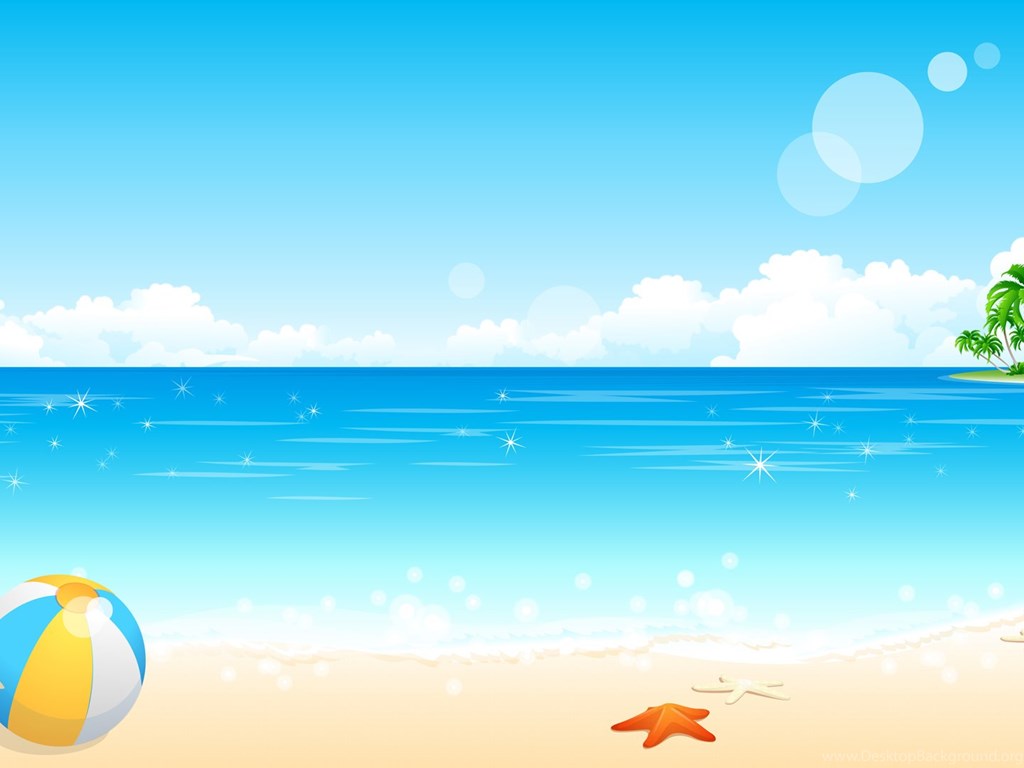 Физкультминутка
К речке быстро мы спустились,
    Наклонились и умылись.
    Раз, два, три, четыре,
    Вот как славно освежились.
    А теперь поплыли дружно,
    Делать так руками нужно:
    Вместе – раз, это – брасс.
    Одной другой - это кроль.
    Все, как один, плывем, как дельфин.
Вышли на берег крутой и отправились домой.
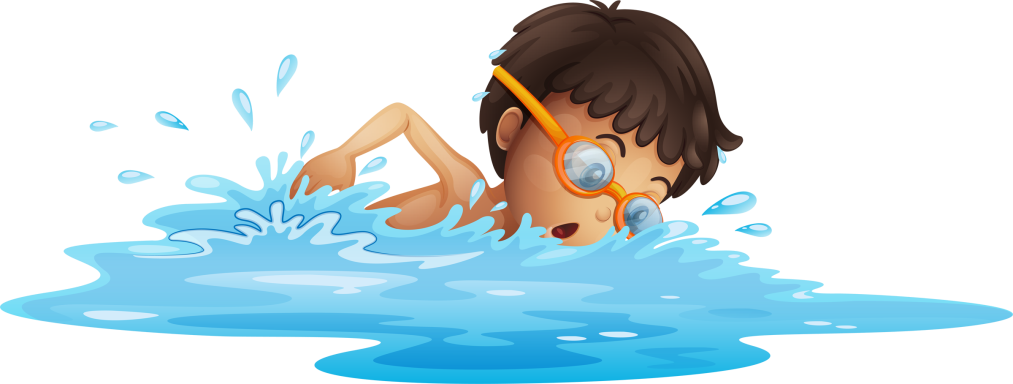 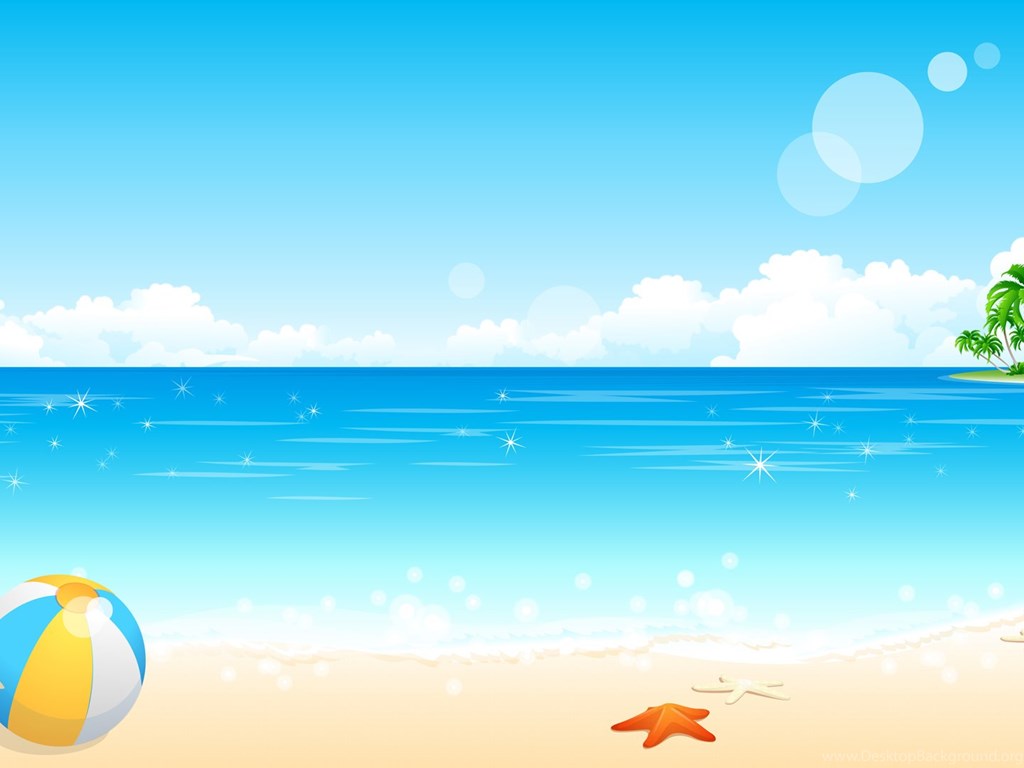 «Рассказ водолаза»
Глеб Иваныч, водолаз, в день нырял по двадцать раз…
Спас он двести сорок взрослых, и детей три тыщи спас.
У него медаль и орден, но махнул он на медаль:
- Если кто – нибудь утонет- это будет очень жаль.
Целый день сижу на вышке – хулиганят ребятишки.
То воюют на плотах, то нырнут не в тех местах,
Заплывают за буйки и идут на дно реки…
Я искал бы лучше клад! Рыбу я ловить бы рад!
Но в реке заместо рыбы должен я ловить ребят…
В общем, я скажу всем так, что купанье не пустяк!
Так закончил с вой рассказ Глеб Иваныч водолаз.
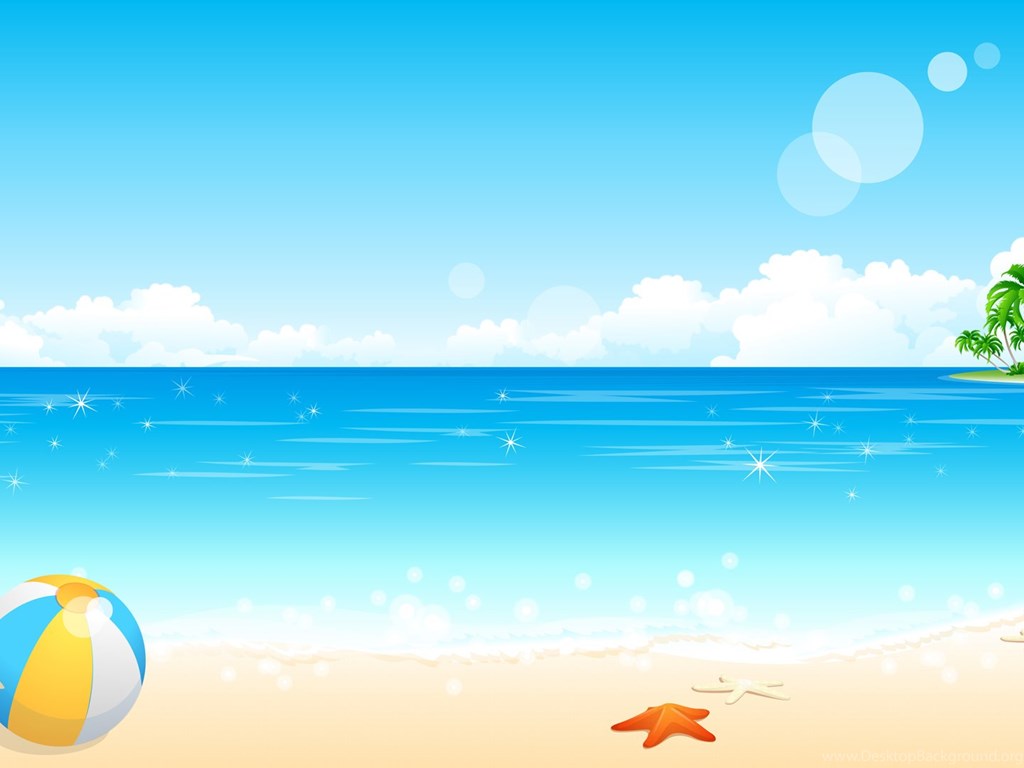 Чтобы лето было добрым
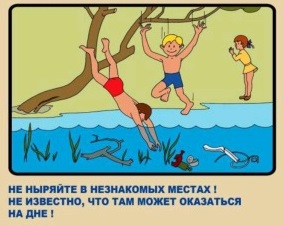 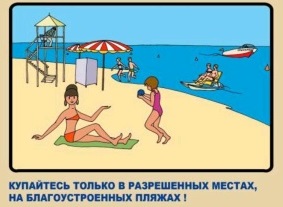 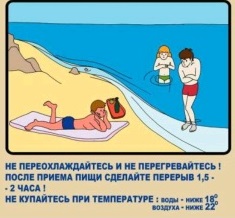 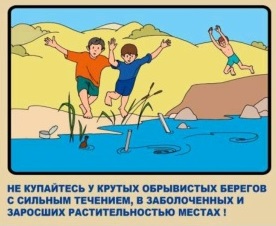 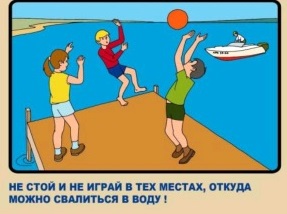 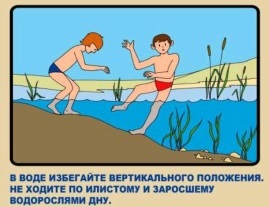 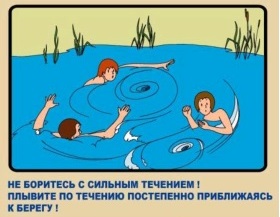 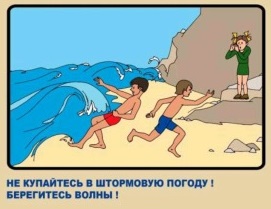 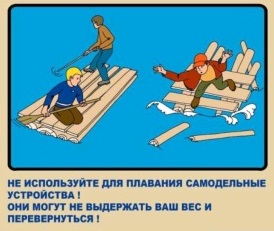